Самоникле и гајене биљке
Први разред
Јасмина Паучковић
[Speaker Notes: Јасмина Паучковић]
Све биљке делимо у две групе
Самоникле биљке
Из назива ове групе биљака видимо да оне ничу саме и не зависе од човека и његове бриге о њима.

Самоникле биљке се налазе свуда око нас, али их највише има на местима где човек својим деловањем не утиче много на њихов раст и развој, а то су: шуме, ливаде, замљишта око воде, али има их и у води.
Шуме
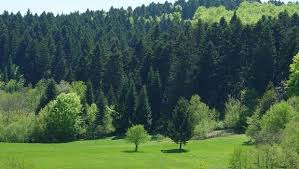 Шуме могу бити листопадне, мешовите и зимзелене. У нашим листопадним шумама најчешће се сусрећемо са стаблима храста, букве, багрема, кестена, а у зимзеленим са јелама, боровима, грмовима и ситним растињем.
ЛИВАДЕ
На ливади расту различите врсте трава и других биљака: леска, маслачак, бела рада, мајчина душица, камилица, кантарион...
Биљке у води и поред воде
У води и поред воде расту: рогоз, врба, трска, локвањ, водени орашак...
БИЉКЕ
САМОНИКЛЕ
ГАЈЕНЕ
Биљке које расту у шуми, на ливади и поред воде, човек не мора да негује. Зато њих називамо самоникле биљке.
Биљке које човек сеје и брине о њима и њиховом здрављу називају се гајене биљке. Човек биљке гаји у њиви, воћњаку, повртњаку, врту, парку...
ЊИВА
У њиви се гаје житарице: кукуруз, пшеница, соја, сунцокрет, шећерна репа...
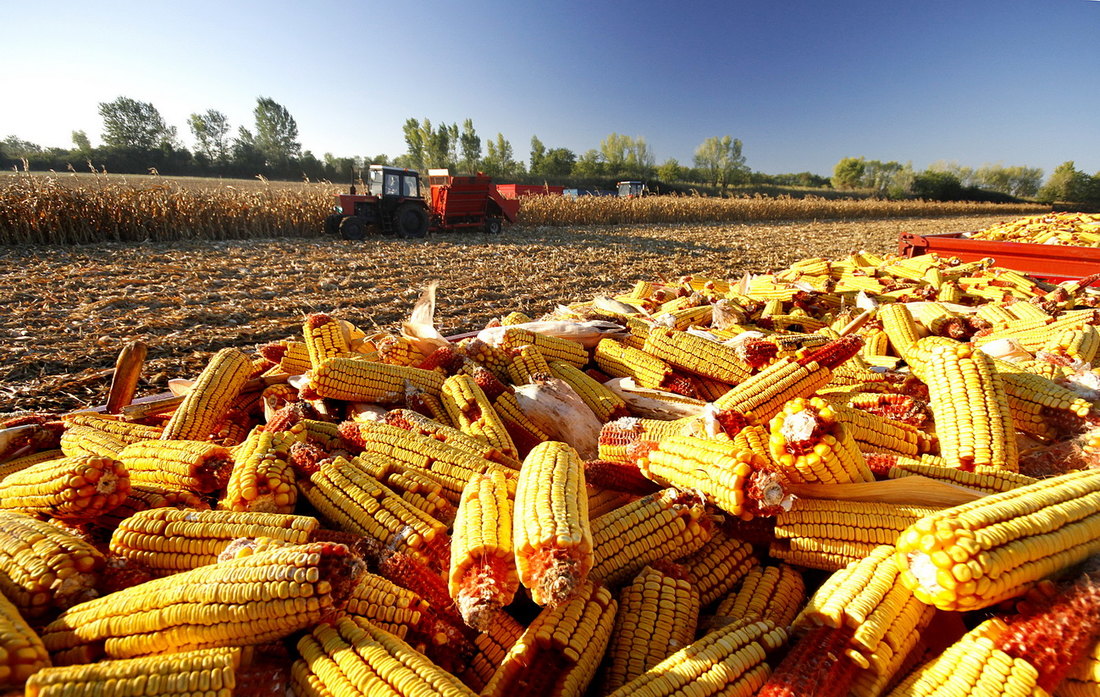 ВОЋЊАК
У воћњаку се гаје различите врсте воћа.
ПОВРТЊАК
У повртњаку се узгаја поврће за исхрану
ВРТ
У врту човек гаји украсне биљке.
Запиши у свесци   Самоникле и гајене биљке
ГАЈЕНЕ БИЉКЕ
У воћњаку:
трешња,
 јабука,
 крушка, 
шљива, 
Бресква...
У парку, врту, на балкону (украсне биљке):  лале, нарциси, зумбули, руже...
На њиви:
пшеница, кукуруз, сунцокрет, шећерна репа...
У повртњаку:
зелена салата, лук, шаргарепа, паприка...
Домаћи задатак
Уради у радној свесци странице 28 - 31.